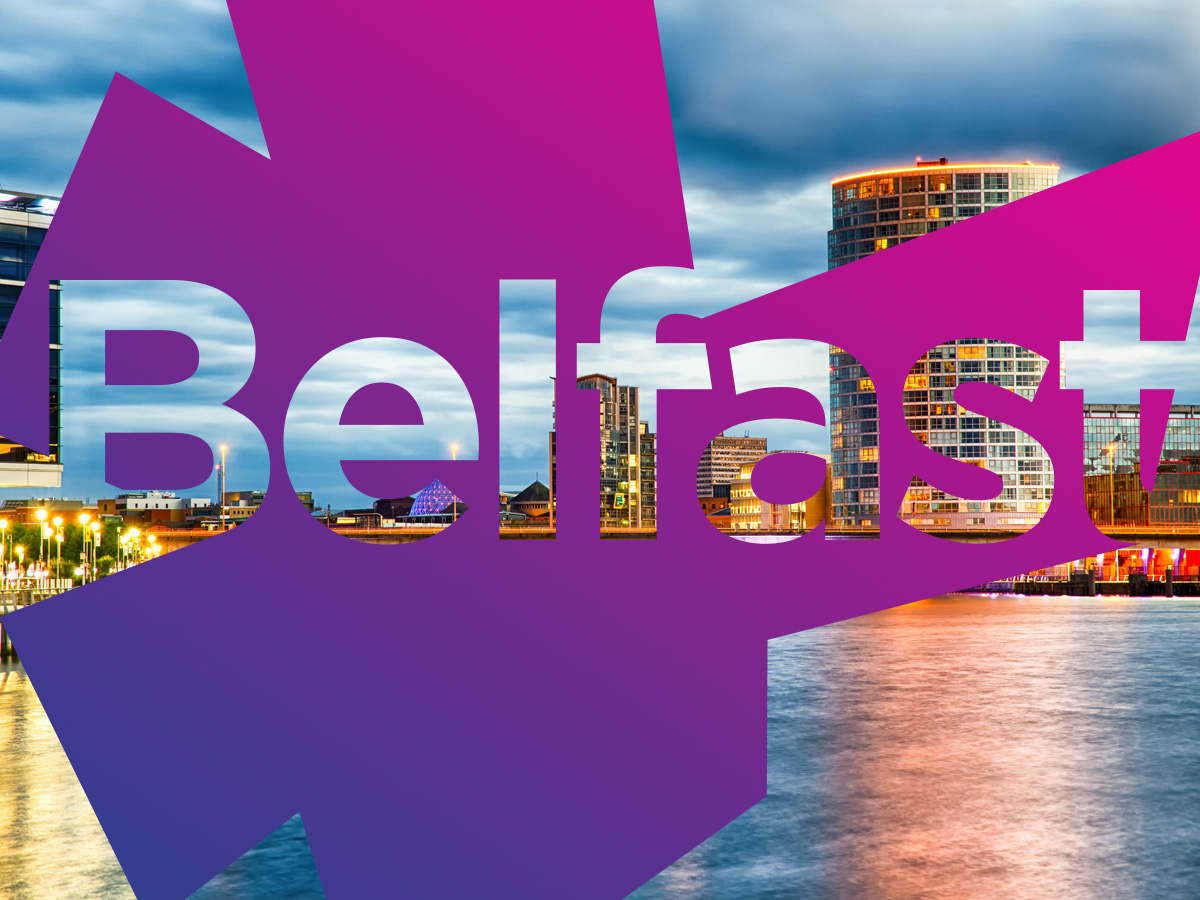 [Speaker Notes: Hi everyone, I am an Economic Development Officer for Belfast City Council’s Economic Development Unit where we aim to inspire innovation and growth across Belfast in order to increase the competitiveness of our city through the people and businesses within it. Today I am going to talk to you about our vision and objectives for the next few years with particular reference to social entrepreneurship and cooperatives.

Due to Local Government Reform which took effect in April 2015, Council now has enhanced local economic development powers and functions to support new business start-ups and in the growth and development of small to medium sized enterprises (SMEs) in the city. This includes functions and powers which had previously been delivered by Invest Northern Ireland (INI) including; Enterprise Awareness; Start a Business activity; Social Entrepreneurship; Youth Entrepreneurship and Start-Up activity for under-represented groups. This means that Council is responsible for contributing to the economic targets as set out in the Belfast Agenda and Programme for Government in regards to how these functions are achieved.]
The Belfast Agenda
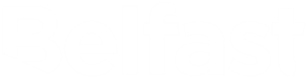 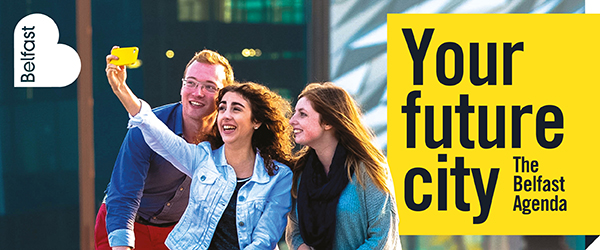 [Speaker Notes: The Belfast Agenda 2015-2035 is Belfast’s first community plan and has been built by a partnership of organisations across the city. It is led by Council and represents the joint commitment to the city to achieve its long term success. It sets out the key strategic and economic ambitions for the city and Council along with our key strategic partners across the are working to achieve inclusive growth by meeting the aims and objectives within it.]
Belfast Agenda
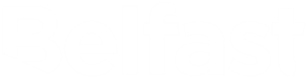 66,000
46,000
new residents by 2035
more jobs by 2035
33%
100%
reduction in the life expectancy gap between most and least deprived neighbourhoods by 2035
of young people leaving school have a destination that fulfills their potential
www.investinBelfast.com
[Speaker Notes: So as you can see on screen, throughout the lifetime of the agenda we aim to welcome 66,000 new households, create 46,000 new jobs, reduce the life expectancy gap in areas of deprivation by 33% and ensure 100% of young people leaving school have a destination that fulfils their potential by 2035.

As this is a 20 year agenda, these targets may look quite ambitious and daunting but as you will see in later slides, in terms of what we achieve year on year we are confident that we will not only achieve the targets set out above but also make a substantial difference to the Belfast economy and the quality of life living in Belfast through our support of local businesses and employability and skills activity.]
Priorities for 2021
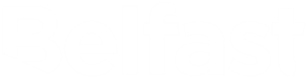 Growing the economy
Living here
City development
Working and learning
[Speaker Notes: Whilst the Agenda itself sets out the overarching ambitions right up to 2035, we have broken this down into achievable chunks with the first set of priorities set out to be achieved by 2021. These are all encapsulated under four key priority areas:

Growing the Economy
Living Here
City Development
Working and Learning

Within our local economic development work and in line with our support for the cooperative sector we mainly work towards achieving the goals set out in 3 of these priorities: Growing the Economy, Living Here and Working and Learning.

The Growing the Economy priority acknowledges that a thriving and prosperous economy is the engine of change for our city and a critical contributor to other priorities that we wish to achieve. Growing a diverse and inclusive economy and creating more and better jobs has consistently been the main priority raised by residents and stakeholders within the city.

The Living Here priority highlights that whilst the city has a substantial and vibrant third sector infrastructure, working to safeguard and support the interests of children and young people it still stands to mention that seven of the ten most deprived wards in Northern Ireland are in Belfast. 

The Working and Learning priority is all about creating higher levels of business growth, employment and income for our communities and recognising the potential of the people of Belfast and removing barriers to employment.]
Stretch Goals
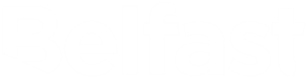 Creating 15,000 new jobs
Attract £1bn of private sector FDI
Support 4000 small business start-ups
Deliver £1bn of physical investment on our neighbourhoods
Invest £1m in communities to drive social innovation
Reduce the working age population economic inactivity rate to less than 23%
[Speaker Notes: In order to achieve the long term ambitions, a number of stretch goals have been identified to take us up until 2021. You can see the most applicable ones to our line of work on the screen now. As you can see, inclusive growth across the city is a major factor in the vision for the city and we want to ensure that everybody has the same opportunities to fulfil their potential and improve their quality of life. We will do this by creating more jobs within the city, bridging the skills gaps, ensuring that people have access to the opportunities that arise which will hopefully lead to local people fulfilling their potential, gaining employment, building their confidence and increasing the quality of life across the city.]
Cooperatives
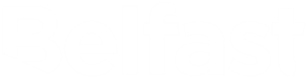 Addressing key priorities 

Improving communities

Creating employment

Improving qualities of life by reducing inequalities
[Speaker Notes: So where do cooperatives come into our plans? Well, we view the cooperative sector as being a vehicle that could be used to address some of these priorities and achieve the targets as set out in the Agenda. Cooperatives in Belfast not only have an impact on the economic performance of the city as they are technically a business and offer employment but they also have a significant impact on the community as often the activities that are undertaken through the cooperative are of benefit to a defined community. The main objectives of the cooperative sector are aligned to the challenges facing the city including supporting people to develop skills, gain employment, enhancing communities and often improving the environment. By overcoming these issues through models such as cooperatives we can not only address social issues and improve communities but also increase the quality of life of residents here by creating small enterprises which boost the economy and creates sustainable and meaningful employment for local people.

Therefore we are committed to supporting the sector through our programmes and initiatives.]
Support for Cooperatives
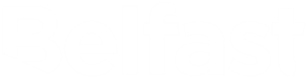 Pre-enterprise support
Go For It
City Start-Up
Belfast Entrepreneurs Network
Product Development   Competition
Venture for Success
Think.Do.Be
Procurement Support
[Speaker Notes: Wealth of support through from enterprise awareness and idea generation through to business growth and export. 

All of the support on the screen is open to the cooperative sector and we are extremely committed to working with the sector to provide the right support to not just encourage the development of new cooperatives but also help support the existing sector. However we recognised that the cooperative sector has some different requirements in terms of how they operate especially in the start up stages in terms of governance structure so we developed a programme specific for cooperatives and social enterprises.]
Go Social Programme
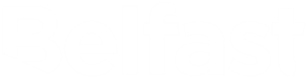 Using innovative approaches to help you start your own social enterprise or cooperative.

3 year programme running from June 2016 – August 2019

Supporting a minimum of 150 new and emerging social enterprises or cooperatives across 3 waves.

www.belfastcity.gov.uk/gosocial
[Speaker Notes: The Go Social programme aims to increase the number of social enterprises and cooperatives across the city of Belfast, by stimulating early stage social enterprise activity and supporting the creation of new social enterprises/cooperatives. It involves three waves of delivery from June 2016 – August 2019.  Each wave of the programme aims to engage a minimum of 50 new and emerging social enterprises or cooperatives and provide a minimum of 30 with additional support through workshops and mentoring. Through the programme you can access:

Social spark events where you can hear more about starting a social enterprise or cooperative and what it entails before applying for the programme
Tailored workshops to help educate you on the steps involved in setting up a social enterprise or cooperative and equipping you with the skills to do so.  
Delivery of specialist one to one mentoring support for thirty participants focussing on supporting individuals to form a social enterprise/cooperative. 
 Showcasing and networking opportunities for participants throughout the duration of the programme.

30 individuals/groups including 4 cooperatives have completed the first year of the programme which led to the creation of 32 jobs for local people as 9 have already started trading. We currently have 15 individuals on the second year of the programme including 2 cooperatives.

This is the main programme of support tailored to the needs of new social enterprises and cooperatives. However cooperatives are also applicable for all of our support available through Council]
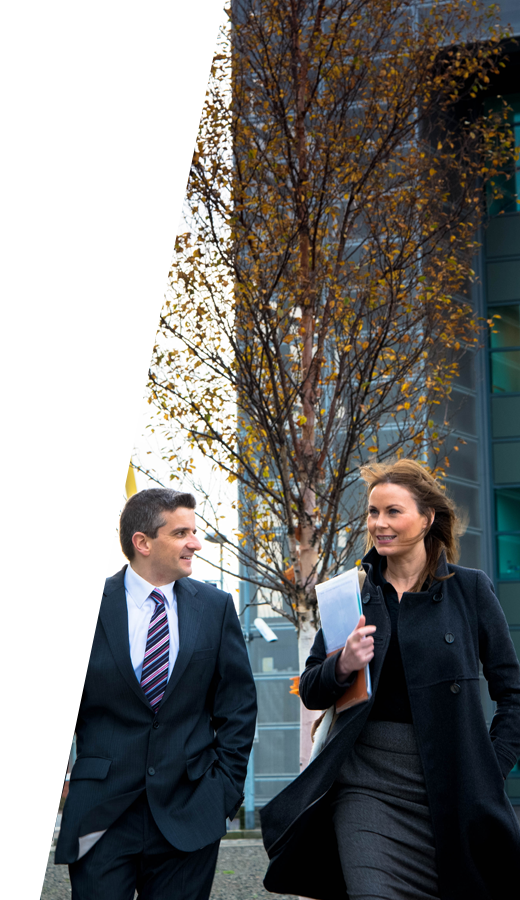 October 2017 – March 2018 activity:
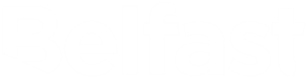 Develop a new Enterprise Framework for the City in partnership with key stakeholders
Deliver enterprise outreach and tailored support to encourage individuals with multiple barriers to start a business
Deliver new start up, growth and sector specific programmes to support businesses to start and grow
Develop new business accelerator models
Develop a new investor landing service for Belfast to encourage more investment into the city
[Speaker Notes: As you can see on the screen we have a lot coming up for the whole business sector in the next few months of which cooperatives will play a key role. Therefore we are committed to continuing to work with the sector in delivering all of the above activity to ensure the sector is not just included in our support but also plays a key role.]
Contact
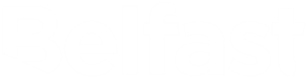 economicdevelopment@belfastcity.gov.uk

028 9027 0482

www.belfastcity.gov.uk/businessinfo

www.facebook.com/belfastbusinessinfo